Государственное автономное учреждение здравоохранения Свердловской области« Детская клиническая больница № 11»
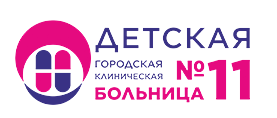 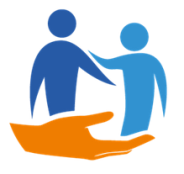 Номинация: инновационные решения по повышению производительности труда в МО
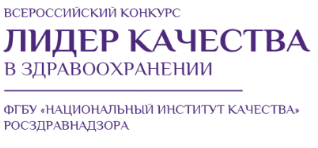 Тема проекта:                            Формирование современной парадигмы комплексного подхода проведения профилактических смотров  у детей
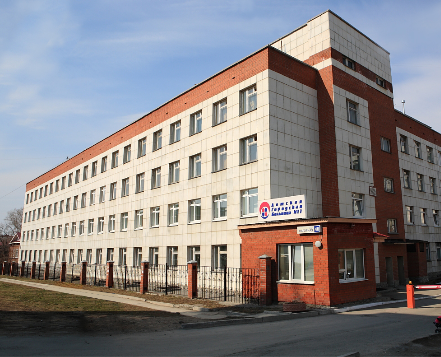 Екатеринбург, 2024 год
Команда проекта:
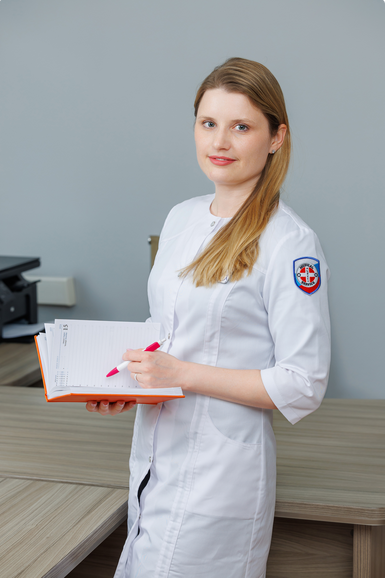 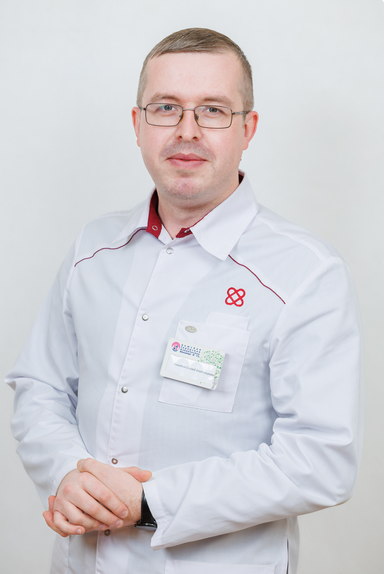 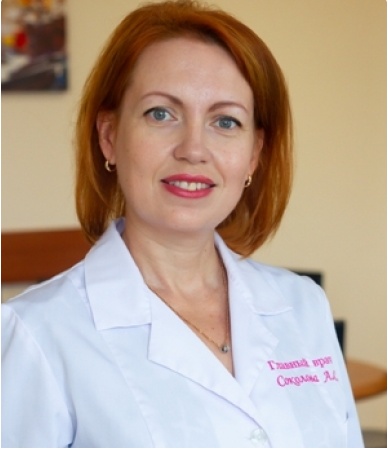 Соколова А.С.
Зюзева Н.А.
Никитин С.В.
Главный врач
Заместитель главного врача по амбулаторной работе
Заведующий отдела методологии и качества медицинской помощи
Цель проекта:
разработать и внедрить комплекс инновационных решений, позволяющий достигнуть 100% охвата и высокого качества профилактических осмотров за счет повышения производительности труда путем изменения организационной структуры, внедрения цифровых технологий, изменения принципов управления производительностью труда

Задачи проекта: 
1. Увеличить количество детей, прошедших профилактические осмотры за 1 неделю, в 2 раза;
2.Уменьшить временные потери и оптимально использовать ресурсы при прохождении профилактических    осмотров в 1,5 раза; 
3. Автоматизировать процессы распределения потоков на профилактические осмотры ;
4. Оптимизировать принципы управления производительностью труда (планирование, организация процессов, контроль).

Проблематика проектов:
неравномерные темпы профилактических осмотров и загруженность персонала в течение года, высокая длительность профилактических осмотров, наличие отказов, низкая преемственность между подразделениями и ведомствами, низкая удовлетворенность и вовлеченность пациентов и сотрудников, ожидание перед кабинетами/скученность, низкий уровень информирования по результатам профилактического осмотра.

.
Актуальность проекта:
Организация и проведение профилактических осмотров детей – одно из основных направлений работы врача-педиатра.
Профилактические осмотры проводятся медицинскими организациями независимо от их организационно-правовой формы, оказывающими первичную медико-санитарную помощь несовершеннолетним и имеющими лицензию на осуществление медицинской деятельности, предусматривающую выполнение работ (оказание услуг) по "медицинским осмотрам профилактическим", "педиатрии« и др.
Основными документами, регламентирующими организацию и проведение профилактических осмотров, являются:
- приказ № 514н Минздрава России «О порядке проведения профилактических медицинских осмотров несовершеннолетних" (с изменениями и дополнениями) от 10.08.2017г. ;
приказ № 396н Минздрава России «О внесении изменений в порядок проведения профилактических медицинских осмотров несовершеннолетних, утвержденный приказом Минздрава России от 10 августа 2017 г. № 514н» от 13.06.2019г. ;
 приказ № 581н Минздрава России «О порядке проведения профилактических медицинских осмотров обучающихся в общеобразовательных организациях и профессиональных образовательных организациях, а также образовательных организациях высшего образования в целях раннего выявления;
приказ № 621 Минздрава России «О комплексной оценке состояния здоровья детей» от 30.12.2003г.
Новаторство предложенного проекта:
1.Автоматизация потоков пациентов
2.Цифровизация процессов
внедрение автоматизированной системы распределения потоков на профилактических осмотрах позволяет значительно сократить время ожидания и оптимизировать использование ресурсов, что повышает  общую эффективность работы МО.
использование современных цифровых технологий, таких как онлайн-запись на прием и электронные медицинские карты, улучшает доступность услуг и повышает качество взаимодействия с пациентами
4.Комплексное обучение и вовлеченность персонала:
3.Интеграция междисциплинарного подхода:
проект предлагает новую организационную модель, которая улучшает взаимодействие между различными подразделениями и ведомствами, что способствует более эффективному проведению профосмотров и снижению отказов.
Акцент на повышении квалификации, мотивации и вовлеченности сотрудников способствует не только улучшению производительности труда, но и снижению текучести кадров, что важно для стабильности работы медицинской организации.
Этапы реализации проекта
VII.2024-IX.2024
IV.2024 – VIII.2024
I.2024 – III.2024
IV.2023 – XII.2023
I.2023 – III.2023
05
02
03
04
01
Оценка потребностей, сбора требований, разработка концепции проекта
Внедрение              кадровых              изменений
Цифровая трансформация процесса
Контроль стабильности процессов и оценка            результатов
Организация пространства  для проведения профилактических осмотров
Ресурсы затраченные на реализацию проекта
Финансовые
Человеческие
Технологические
Временные
Материально-
технические
Врачи, медсестры и другие не медицинские работники, задействованные в проведении профосмотров;
IT-специалисты для разработки и внедрения цифровых решений.
Затраты на закупку необходимого оборудования и программного обеспечения;
Финансирование обучения персонала;
Ресурсы на ремонт и перепланировку имеющихся помещений.
Время на обучение и подготовку сотрудников.
Время на внедрение новых процессов и технологий.
Помещения для проведения профосмотров, включая кабинеты и зоны ожидания.
Оборудование для обеспечения комфортных условий для пациентов.
Оборудование для диагностики и осмотров (медицинская аппаратура, компьютеры и др.);
Программное обеспечение для автоматизации процессов и управления данными.
Практические инструменты, используемые при реализации проекта
В
А
С
Стандартизации процессов:
Внедрение цифровых технологий:
Оптимизация инфраструктуры:
Аналитические инструменты:
Обучение и развитие персонала:
азработка и внедрение единых стандартов и протоколов проведения профосмотров для повышения качества и уменьшения вариативности.
Внедрение системы электронной очереди и распределения пациентов для упрощения процесса и снижения времени ожидания профилактического осмотра;
Интеграция электронной карты профилактического осмотра в работу медицинского персонала МО
Ремонт и перепланировка помещений для создания комфортных зон ожидания и эффективного распределения кабинетов.
Использование систем мониторинга и анализа данных о проведенных профосмотрах, времени ожидания и удовлетворенности пациентов для оперативного внесения изменений.
Регулярные тренинги и семинары для медицинского персонала по новым технологиям и методам работы, а также мотивационные программы.
D
Е
Результаты  реализованного проекта:
Организация пространства в отделении профилактических осмотров:

Проведены ремонты;

Отделения профосмотров организованы в типовых поликлиниках с достаточным количеством мест пребывания (по 1 в каждом районе Ленинском и Верх-Исетстком);

Внедрена удобная навигация;

Организован отдельный выход в отделение профосмотров;

Рабочие места организованы с использованием принципов бережливого производства (система 5С), которая позволяет при смене специалиста найти необходимую информацию за пару секунд.
Мероприятия: организация пространства
В 2023 году проведен капитальный ремонт отделения профилактических осмотров несовершеннолетних с использованием принципов бережливого производства: обновление мебели, технологического оборудования и навигации в поликлинике №5.
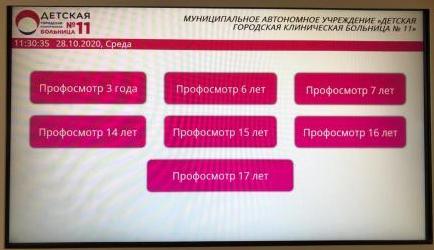 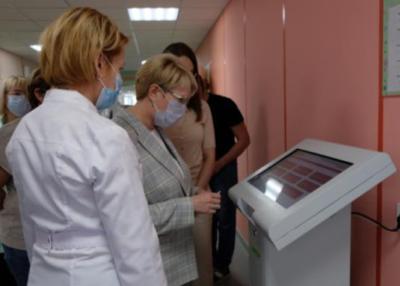 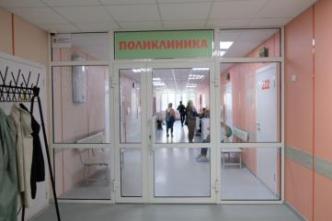 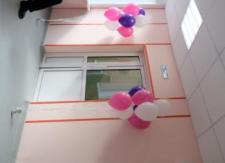 В 2022/2023 год проведен текущий ремонт отделение профилактических осмотров несовершеннолетних в Поликлинике №3.
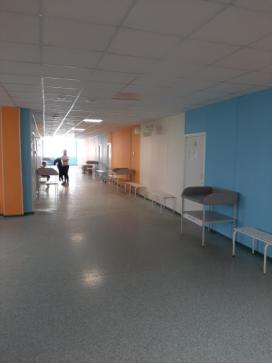 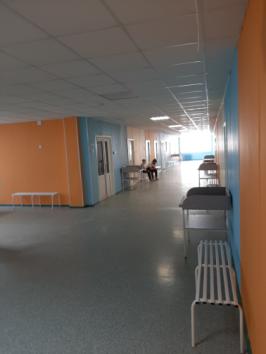 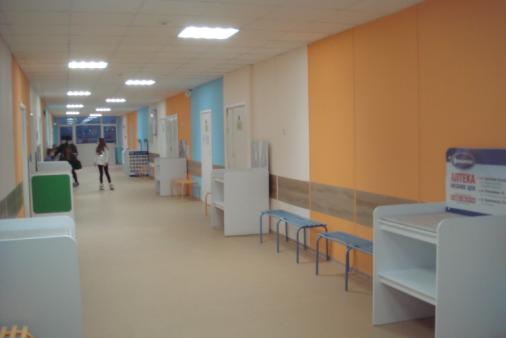 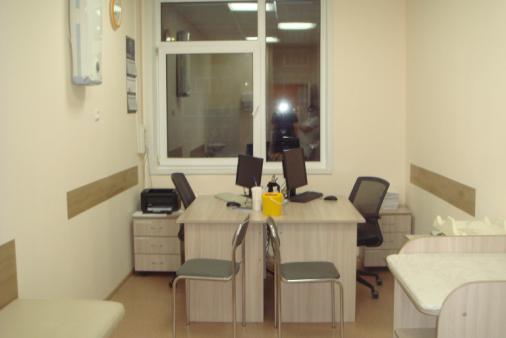 Мероприятия
Внедрена электронная очередь для автоматизации распределения потоков пациентов. Все кабинеты оснащены рабочими местами с компьютерами
Кадровые изменения
Цифровые технологии
Высокий профессионализм специалистов за счет высоких требований к подбору персонала (тестирование, собеседование);
Внедрена система наставничества и адаптации, что позволяет в первый месяц получить высокий результаты выполнения планов;
Высокая укомплектованность;
Внедрена система обучения на ошибках (подача нежелательных событий, обратная связь с главным врачом);
Внедрены информационные папки, памятки по одежде детей в день профосмотра (уменьшаются потери времени при переодевании), опросники для родителей по каждой специальности (уменьшаются потери времени при осмотре); 
Скорректированы графики с учетом возраста и количества пациентов, удлинено время забора анализов, структурирована логистика до лаборатории.
Внедрение МИС «ЕЦП» в образовательных учреждениях – начальный этап (качество подготовки документов перед профосмотров, контроль диагнозов, актуальности полиса ОМС, взятия на Д-учет, группы здоровья, контроль прохождения профосмотров в других ЛПУ, наличие опеки)
Ведение расписания в МИС «ЕЦП» – распределение потоков пациентов по классам/группам
Занесение результатов диагностических исследований и результатов осмотров в электронную карту профилактического осмотра
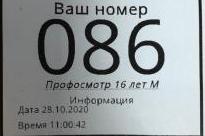 ЭЛЕКТРОННАЯ ОЧЕРЕДЬ
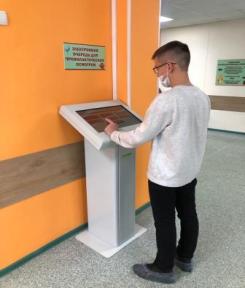 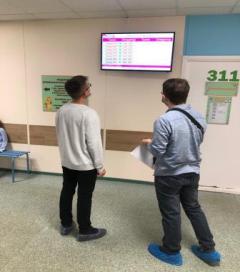 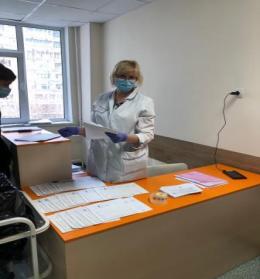 Администратор и медицинский работник ОУ встречают группу детей.
 Помогают взять талоны, в соответствии с возрастом и полом, выдает весь пакет документов ребенку
Комфортные условия
Каждому ребенку присваивается уникальный номер. Этот номер  и номер кабинета высвечиваются на мониторах, куда пациента с этим номером приглашают
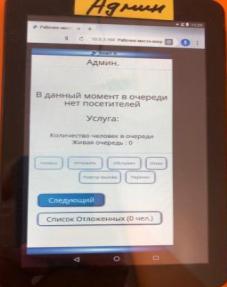 Мед.работник ОУ проверяет наличие осмотров всех специалистов в карте проф.осмотров. 
Скрепляет результаты анализов, исследований и формирует пакет документов для передачи участковому врачу в поликлинику
Начиная проф.осмотр, медицинский работник на планшете нажимает кнопку «принять» и на монитор и на планшет приходит информация с каким № талона зайдет ребенок.
По окончании осмотра специалист отмечает на планшете о завершении осмотра и вновь нажимает «принять», система  приглашает следующего пациента и т.д.
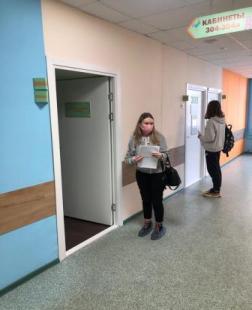 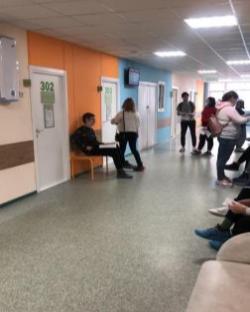 Все кабинеты равномерно загружены и очереди перед кабинетами нет. И «пустых» кабинетов нет.
ЭФФЕКТИВНОСТЬ ПРОЕКТА
34,6%
41,7%
36%
Коэффициент эффективности
 — 
это соотношение времени, создающего ценности в процессе, к времени всего процесса.
ЭФФЕКТИВНОСТЬ ПРОЕКТА
Результаты проведенных профосмотров
Результаты и перспективы:
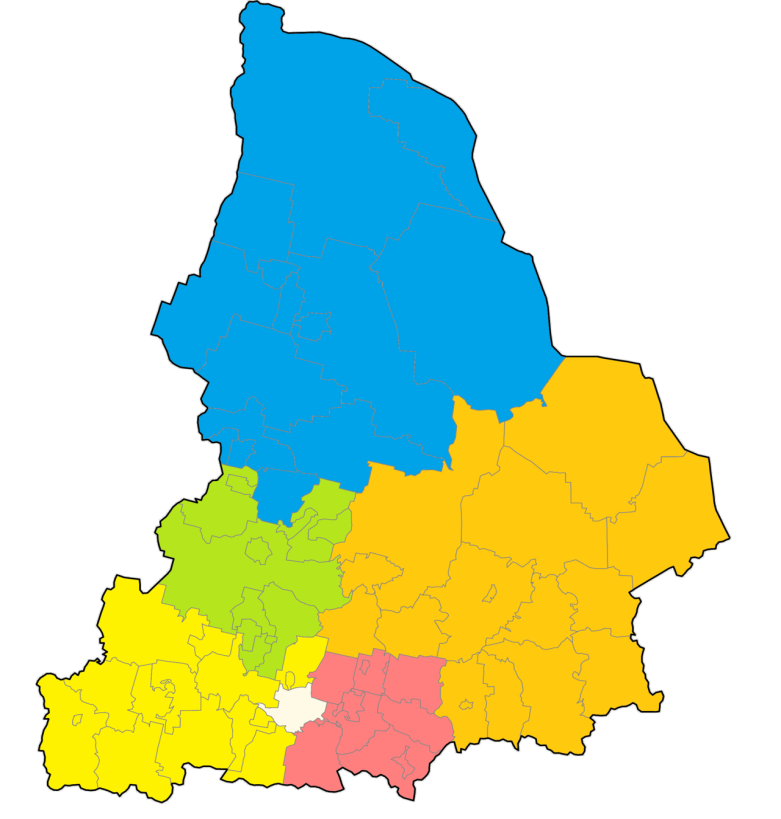 Внедренный комплекс решений позволил:
1) снизить количество отказов от профосмотров более чем на 20% и увеличить их количество с 57761 до 78914 в год;
2) уменьшить среднее время проведения профосмотра на 50%;          3) сократить число посещений для прохождения профосмотра с 3 до 1 дня; 
4)повысить удовлетворенность пациентов – с 75 до 95%;
5)отмечается  рост коэффициента эффективности осмотра на 20%.
Большинство внедренных решений носит универсальный характер и возможно к тиражированию в  других медицинских учреждениях
Спасибо за внимание!!!